PLAN COMÚN | NIVEL 3° MEDIO
MÓDULO 1
UTILIZACIÓN DE INFORMACIÓN CONTABLE
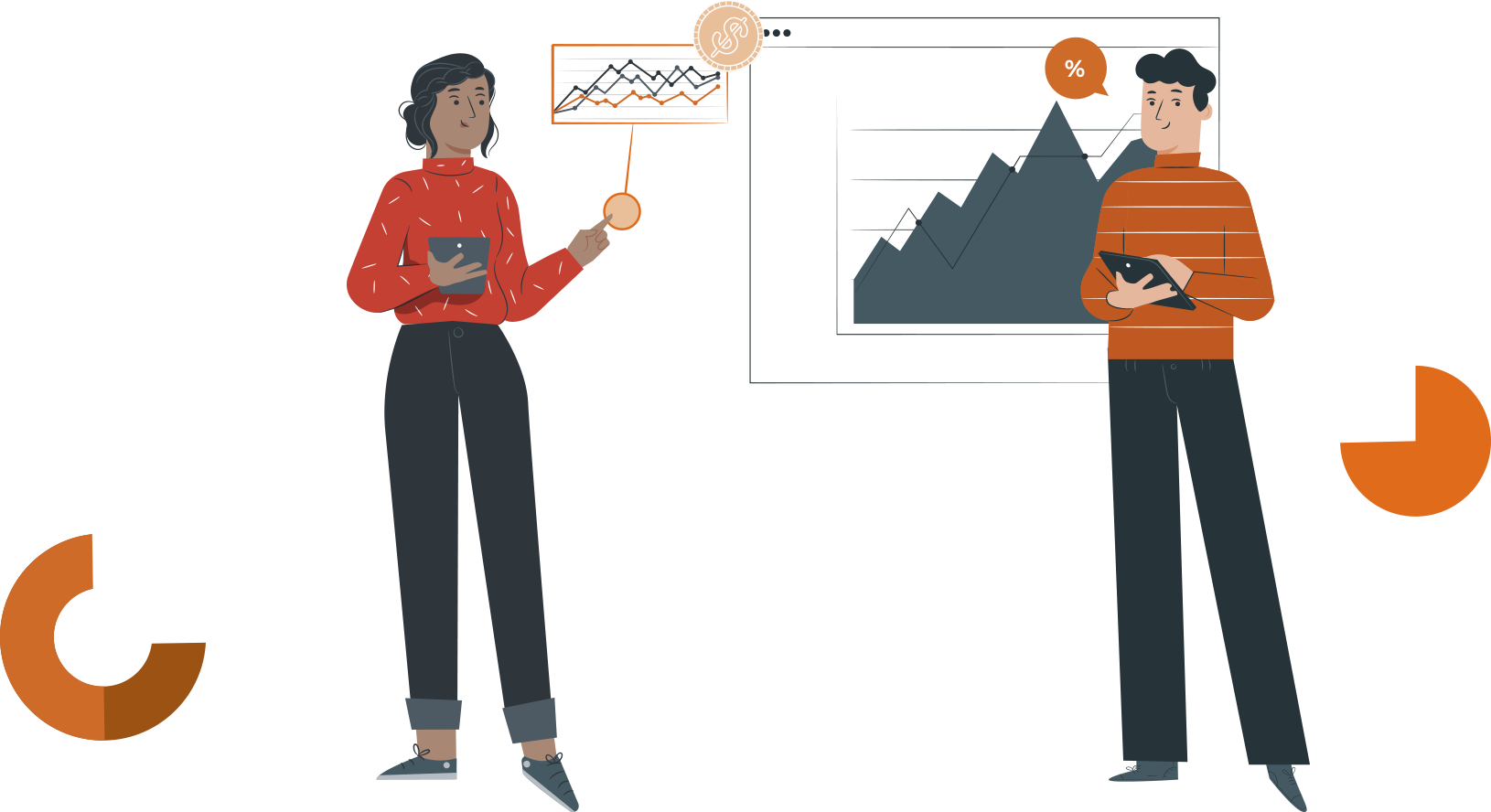 En estos documentos se utilizarán de manera inclusiva términos como: el estudiante, el docente, el compañero u otras palabras equivalentes y sus respectivos plurales, es decir, con ellas, se hace referencia tanto a hombres como a mujeres.
MÓDULO 1 | UTILIZACIÓN DE INFORMACIÓN CONTABLE
CLASIFICACIÓN DE CUENTAS
ACTIVIDAD 1
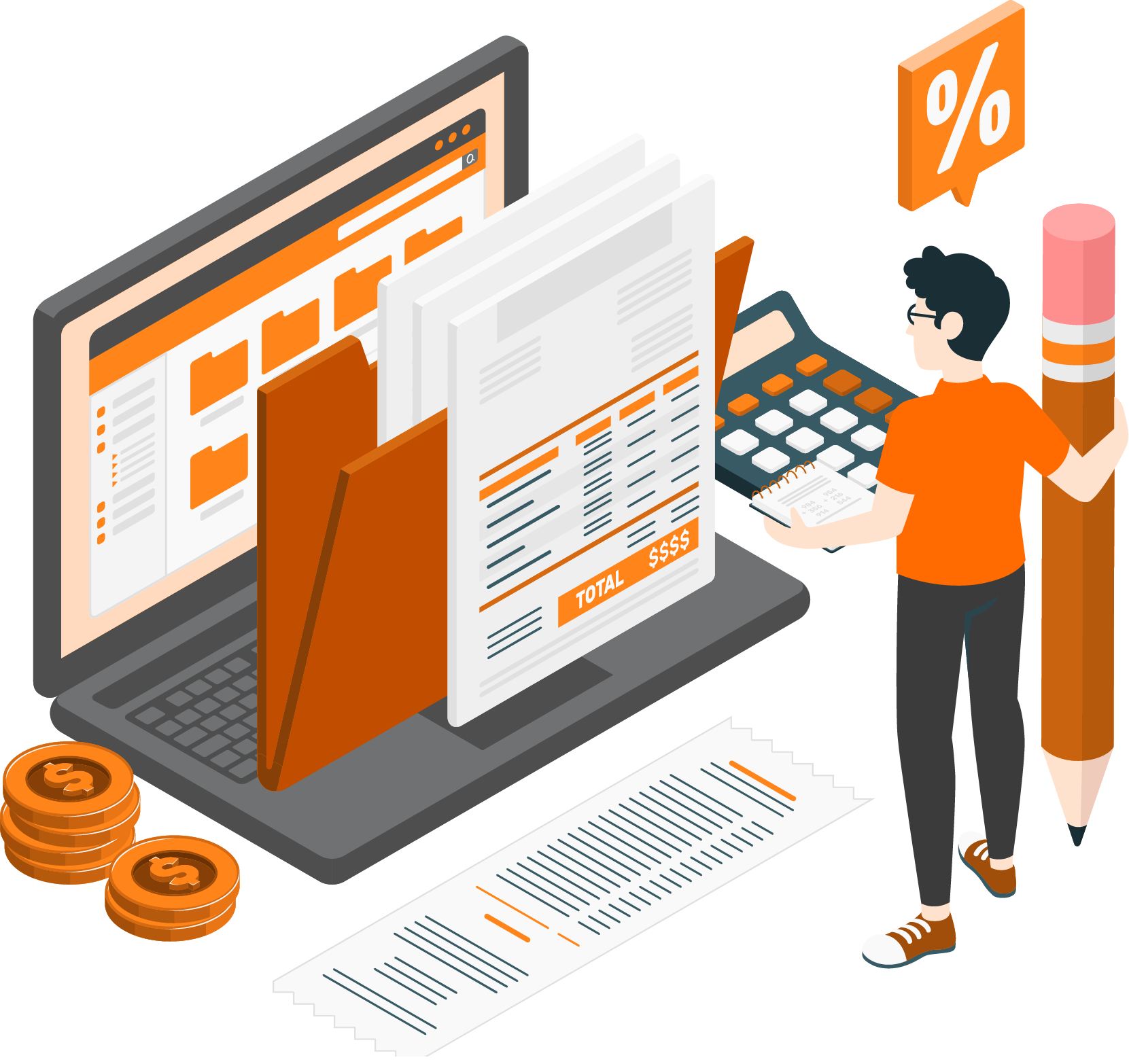 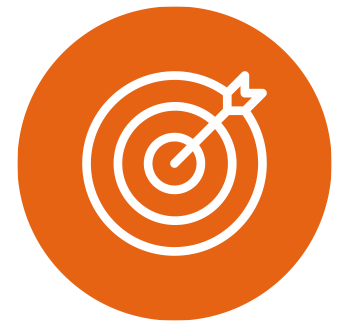 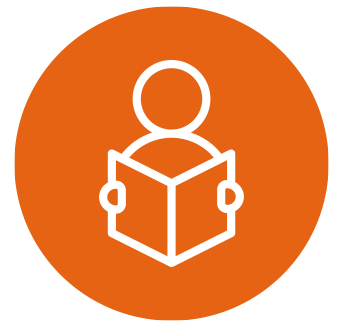 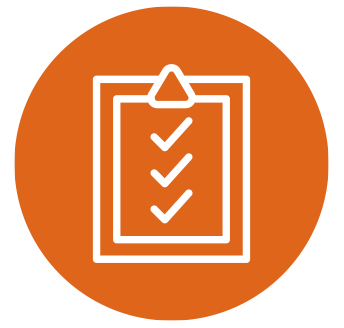 OBJETIVO DE APRENDIZAJE
APRENDIZAJE ESPERADO
CRITERIOS DE EVALUACIÓN
OA1. Leer y utilizar información contable básica acerca de la marcha de la empresa, incluida información sobre importaciones y/o exportaciones, de acuerdo a las normas internaciones de contabilidad
(NIC) y de información financiera (NIIF) y a la legislación tributaria vigente.

OA Genérico
B - C - H
1. Maneja Normas Internacionales de Contabilidad legislación tributaria, en el registro de las actividades financieras y económicas de una entidad.
1.1 Registra las operaciones de acuerdo a las normas contables internacionales (IFRS) y evalúa sus efectos sobre el resultado económico y financiero de la empresa.Reconoce la contabilidad financiera, las etapas del proceso contable,  las cuentas contables  y su clasificación  de acuerdo a normativa IFRS.
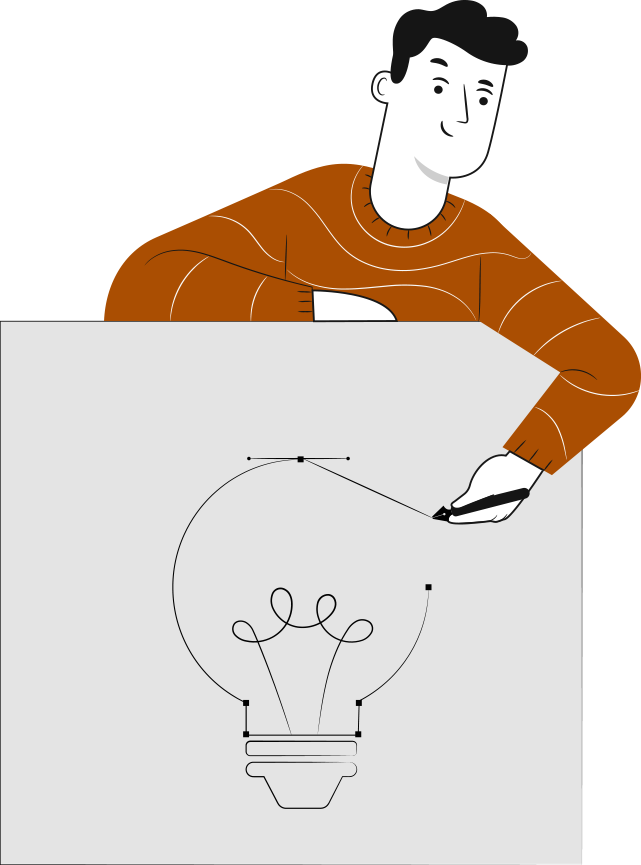 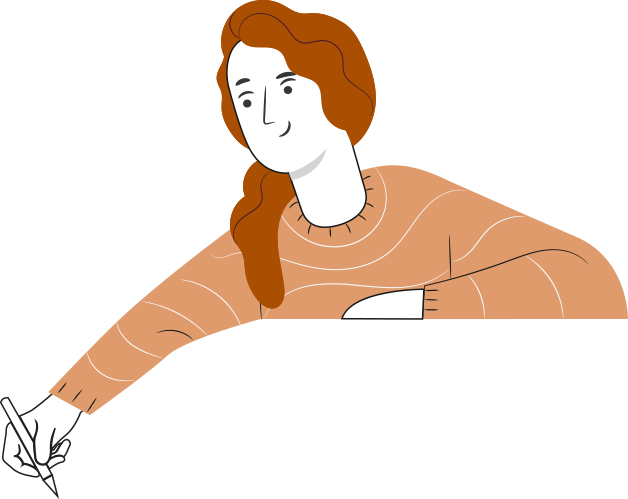 INTRODUCCIÓN AL MÓDULO
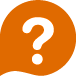 Para dar inicio  al  Módulo de Utilización de Información Contable, te invitamos a revisar el siguiente animación y responder las preguntas que vienen a continuación:






“Si pensásemos que la  contabilidad nos ayuda a ordenar lo que tenemos y debemos”…
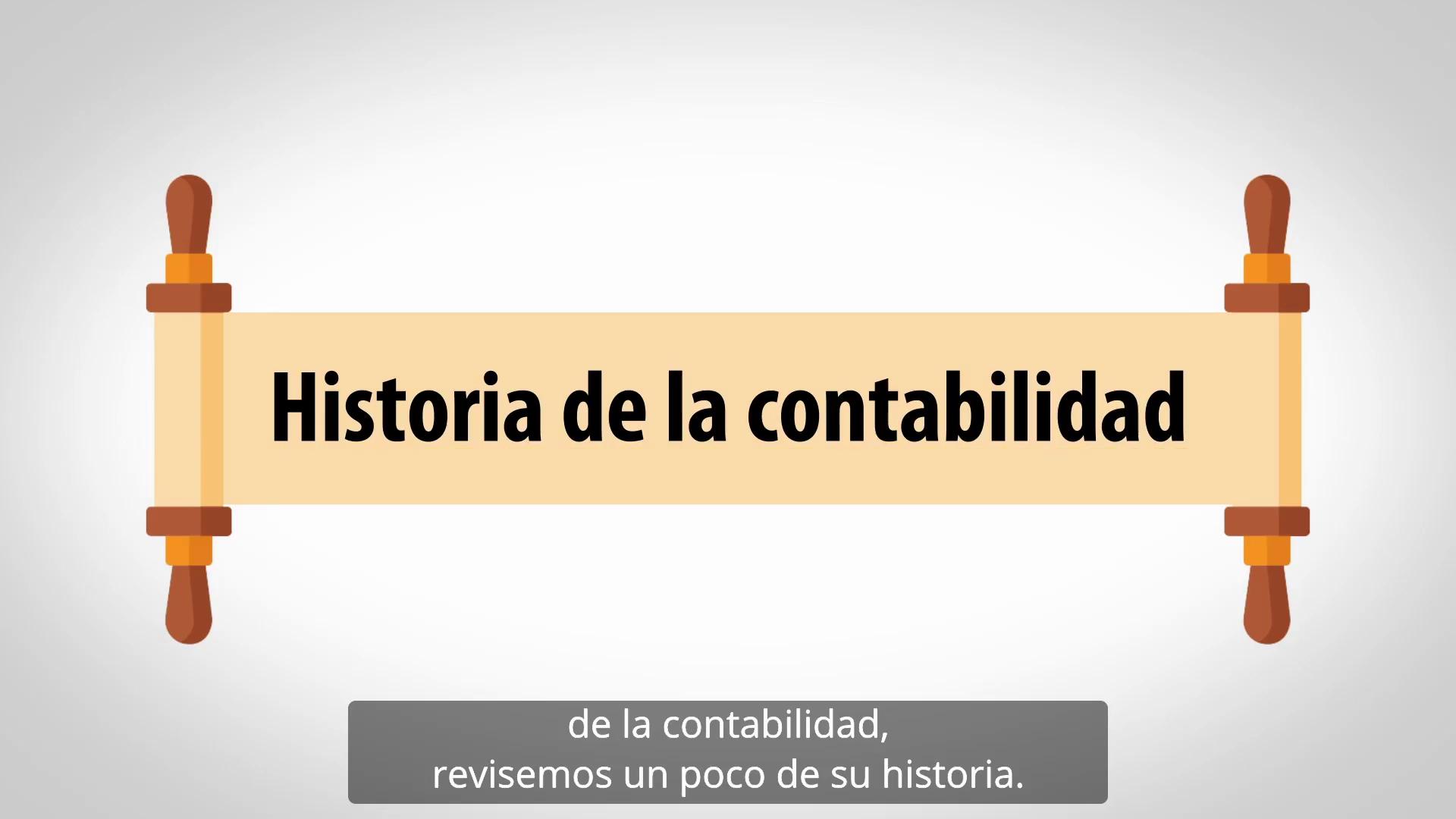 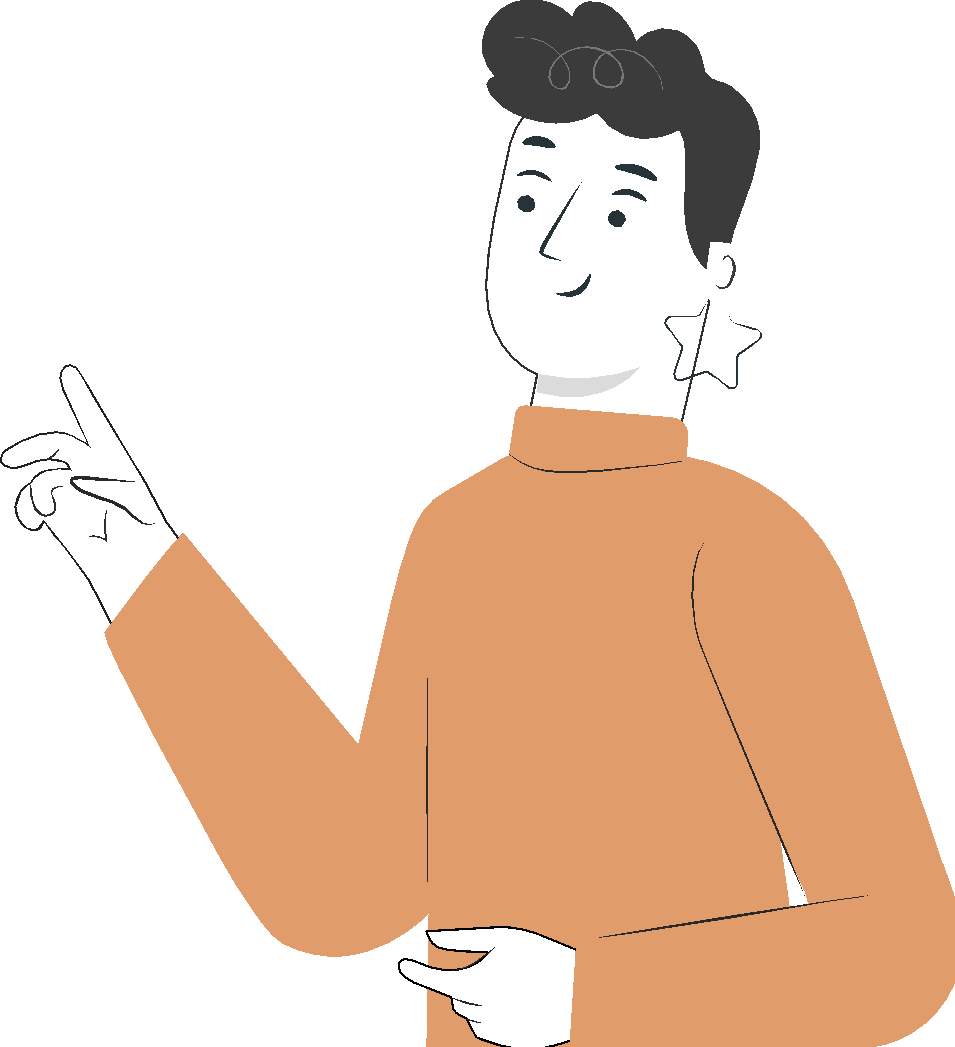 ¿Creen que necesitamos contabilidad para nuestra vida diaria?

¿Creen que una empresa es próspera porque lleva contabilidad?
ANTES DE COMENZAR
Reflexiona de manera individual y luego reúnete en grupos de no más de tres integrantes, comparte tus reflexiones y generen una respuesta única.  Finalmente, un líder de cada grupo comparte las respuestas con el curso.

¡Muy Bien! Ahora te invitamos a seguir profundizando, para ello revisa la siguiente presentación:
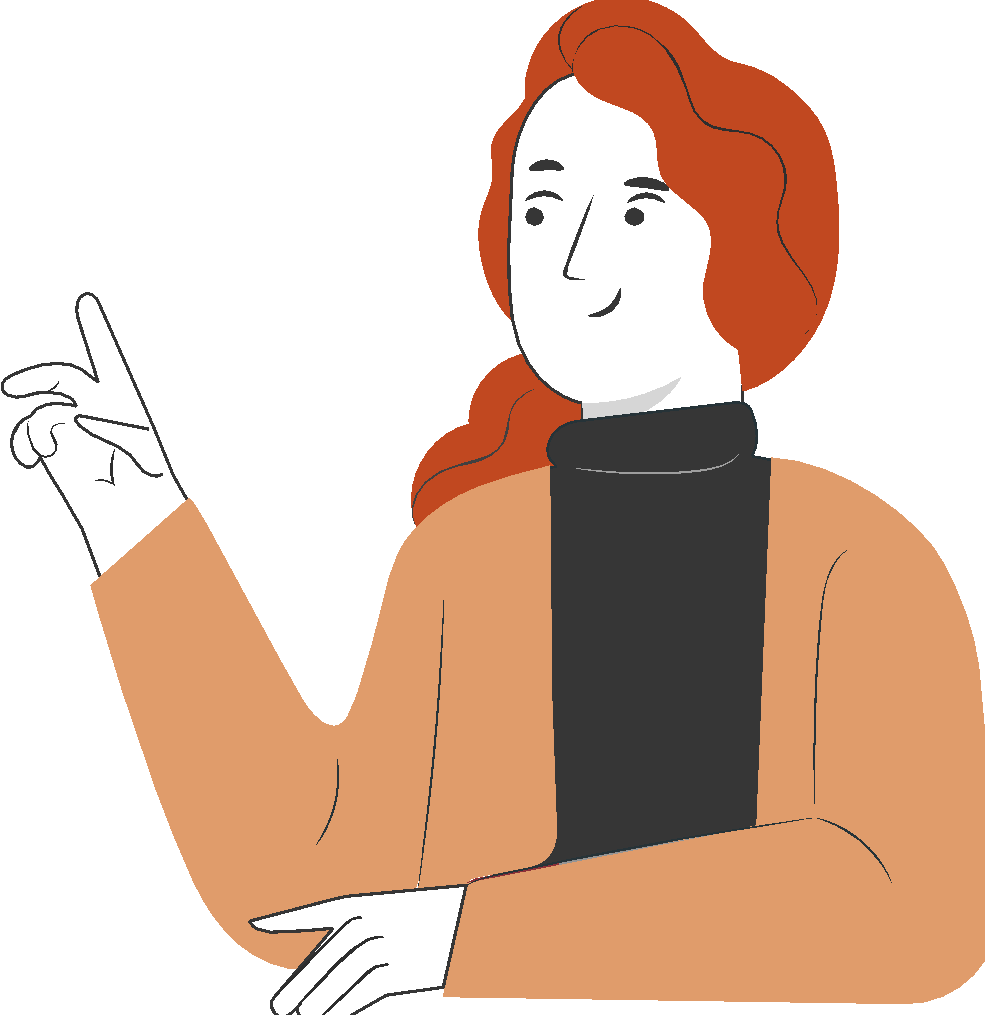 1
MENÚ DE LA ACTIVIDAD
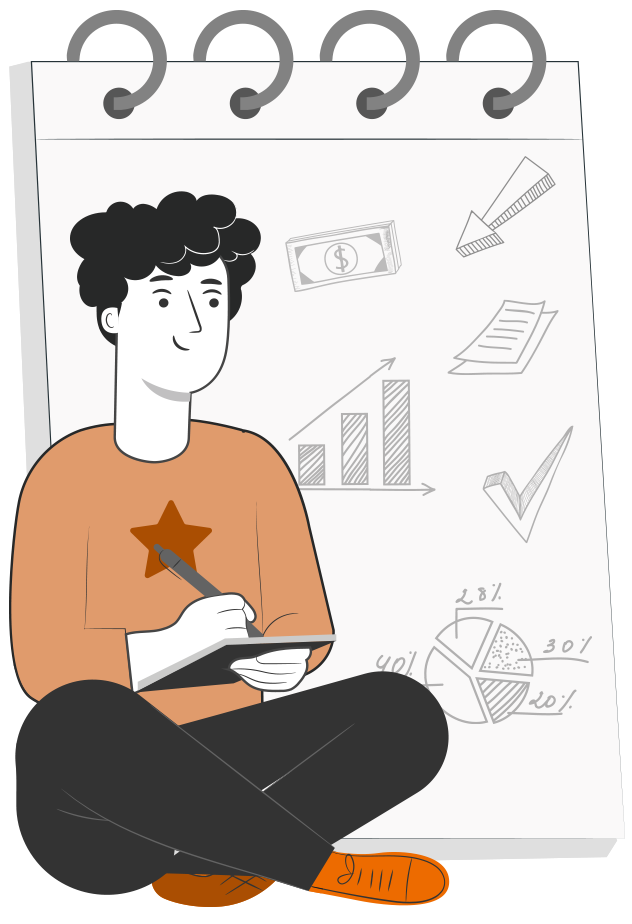 Al término de la actividad estarás en condiciones de:
Reconocer el concepto Contabilidad
Identificar funciones de la Contabilidad
Reconocer ecuación contable
Identificar tipos de cuentas contables
Clasificar tipos de cuentas de acuerdo a normativa IFRS
1
2
3
4
5
CONCEPTO DE CONTABILIDAD
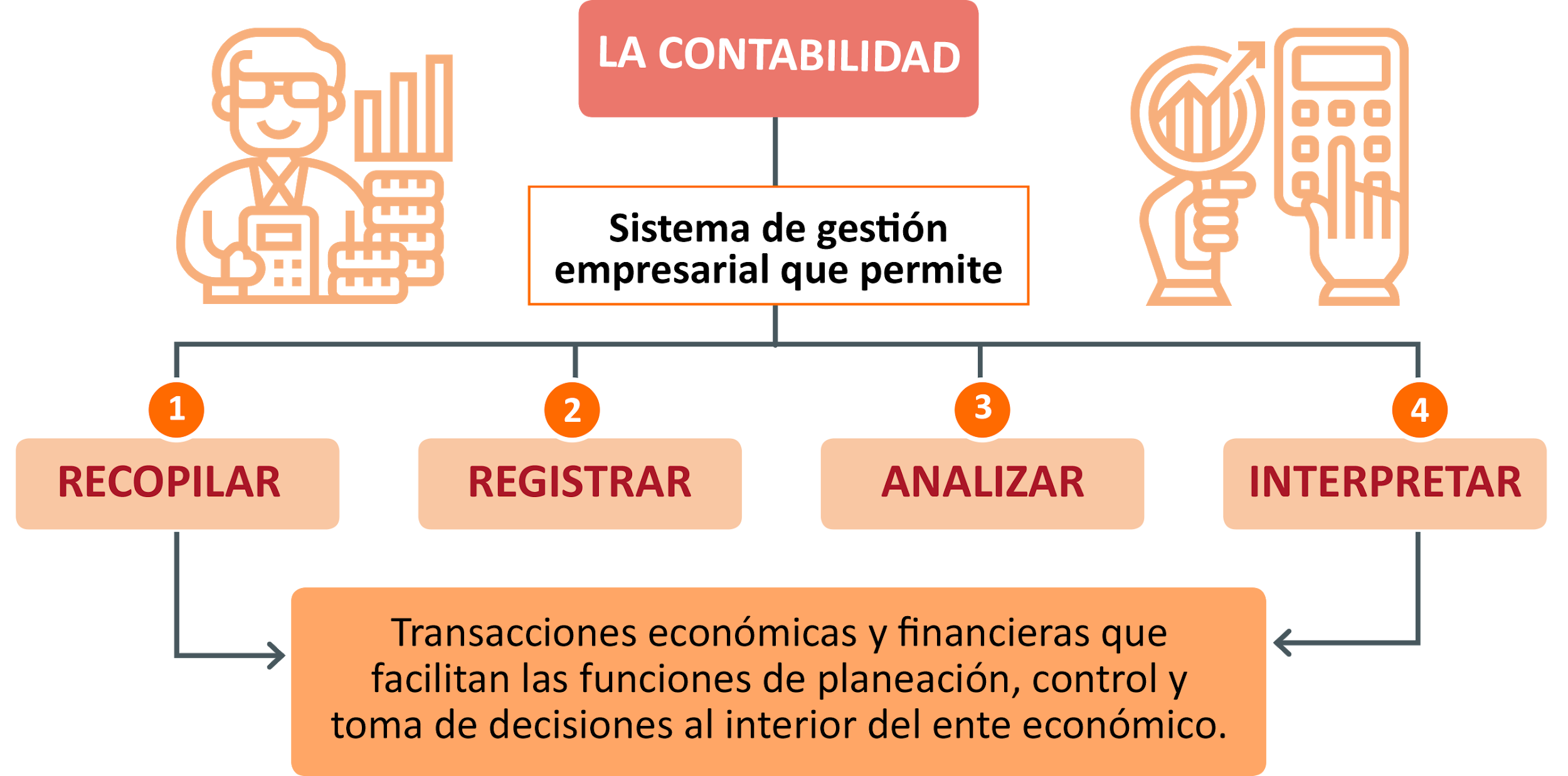 OBJETIVOS DE LA CONTABILIDAD
Obtener objetivos y
respuestas
Principal
Objetivo
Proporcionar 
información
Generar
información
Suministrar información razonada, con base en registros técnicos.
- Dueños
- Accionistas
- Bancos
- Gerentes
Interpretar
los resultados
Clasificar
operaciones
SITUACIÓN PATRIMONIAL
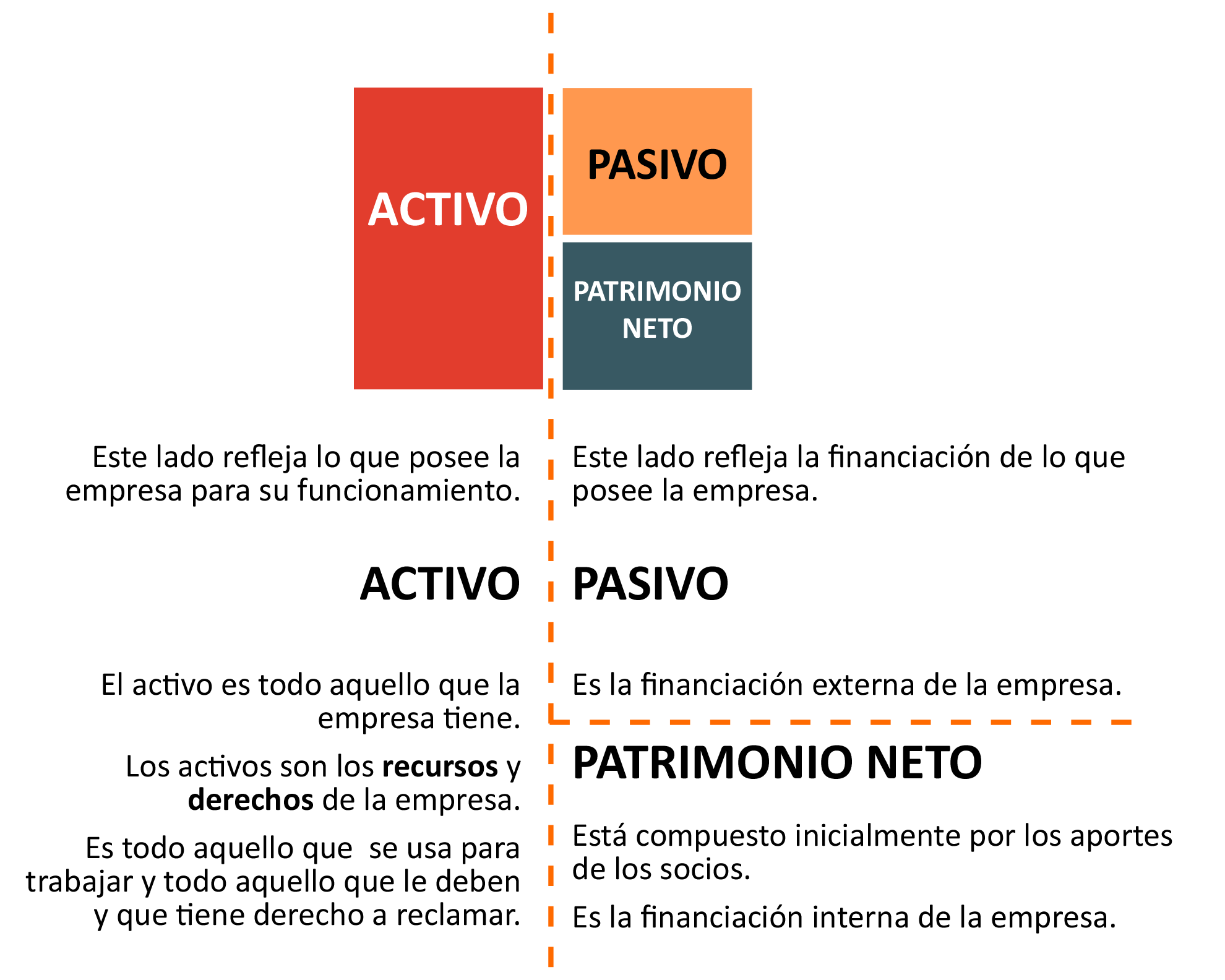 Si doblamos  esta hoja al medio, vemos dos caras de la misma realidad.
SITUACIÓN PATRIMONIAL
El valor total de mis activos debe ser igual que el importe total de cómo éstos fueron financiados.
ACTIVO - PASIVO = PATRIMONIO NETO
ECUACIÓN CONTABLE
ACTIVO - PASIVO = PATRIMONIO
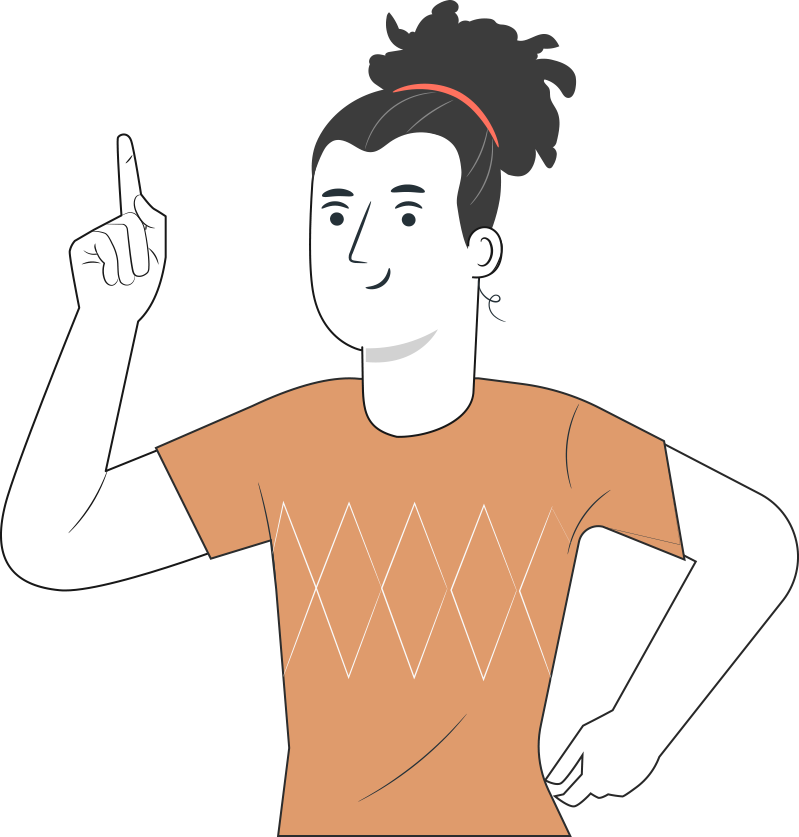 Patrimonio  positivo  si los activos son mayores a los pasivos.

Patrimonio negativo si los pasivos son mayores a los activos.
ACTIVOS
Dinero                                                                
Mercaderías
Balanza
Máquina refrigeradora 
Dinero prestado a un tercero
Pago anticipado
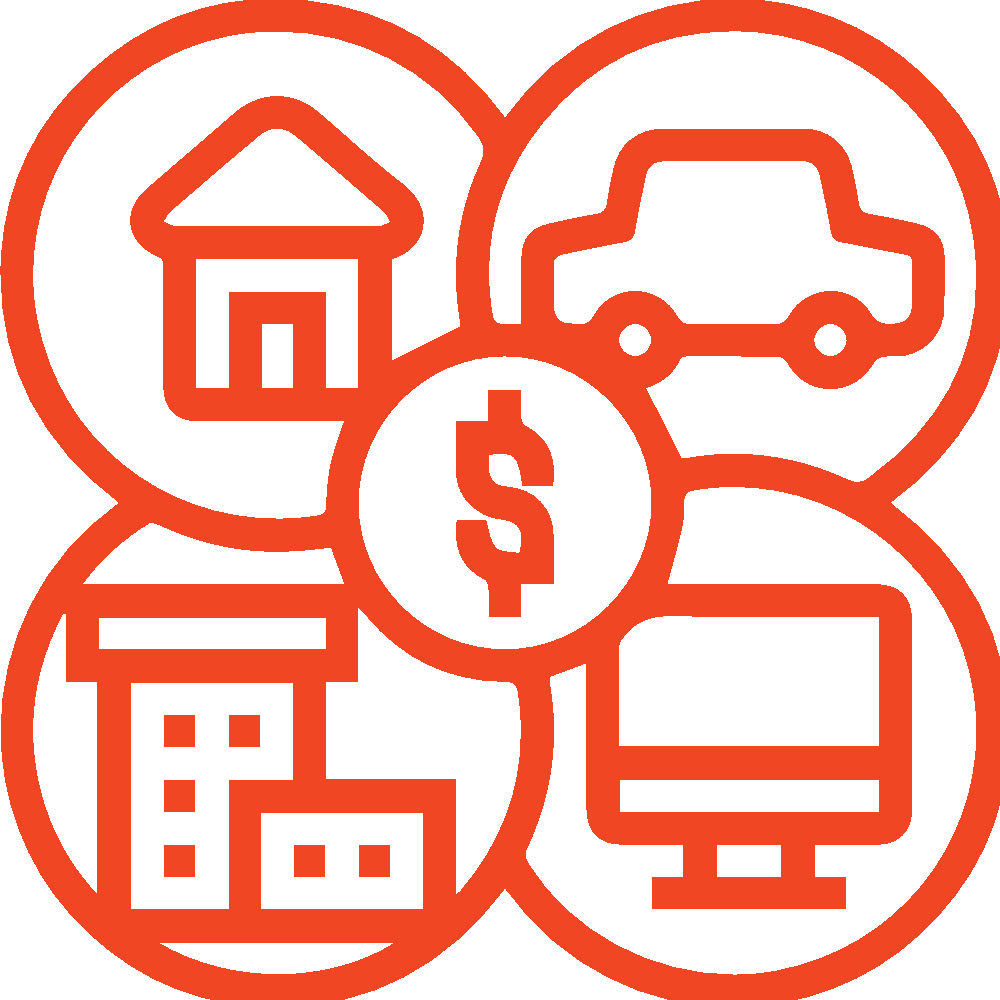 PASIVOS
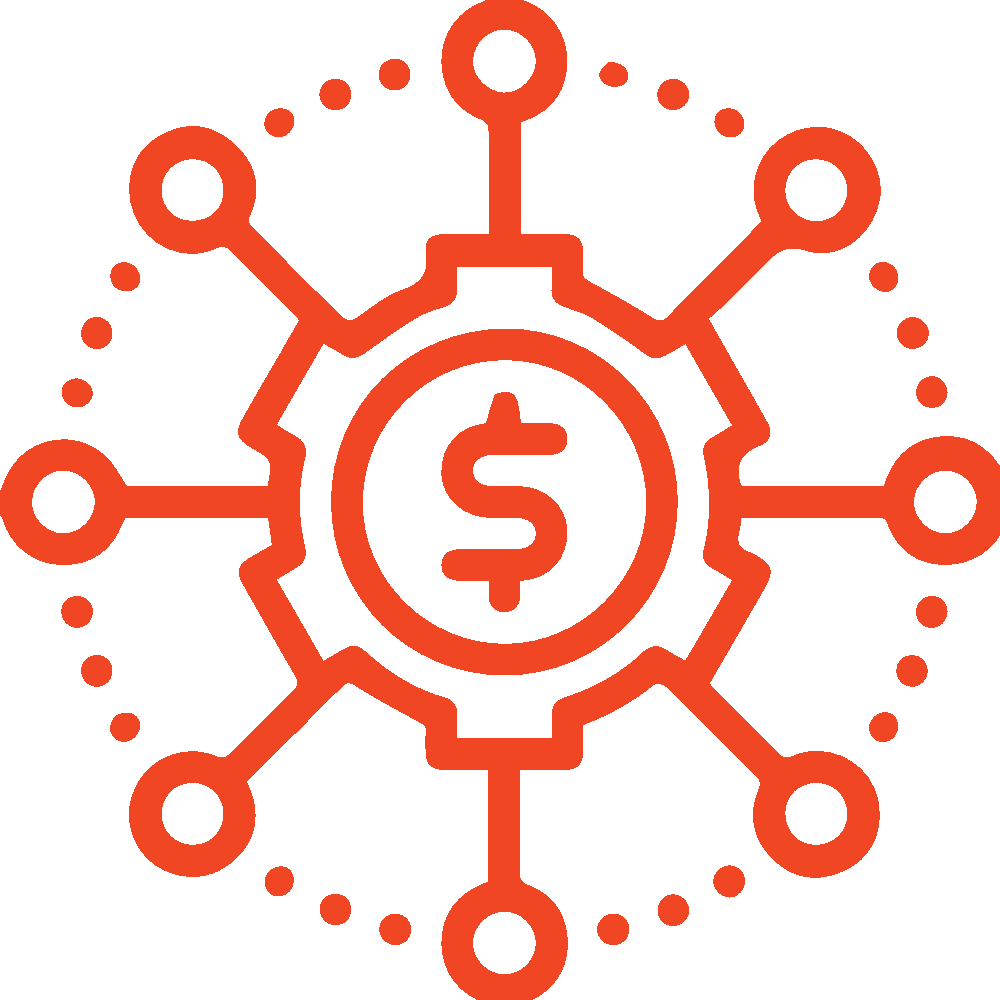 Proveedores
Deuda con instituciones financieras
Sueldos por pagar 
Cotizaciones previsionales
GASTOS O PÉRDIDAS
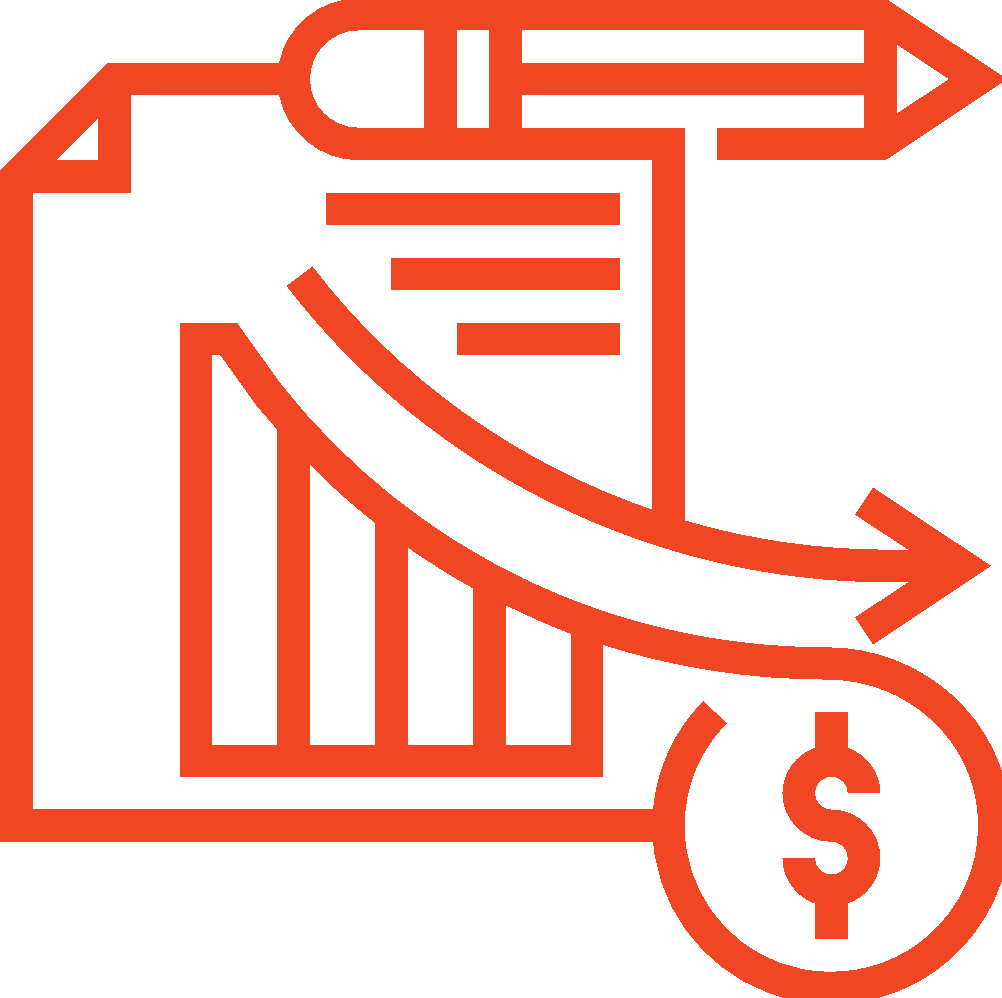 Gastos de luz  y agua 
Sueldos de los trabajadores
Costos de ventas
Intereses  pagados
Arriendo de local
GANANCIAS O INGRESOS
Ventas de las mercaderías
Intereses ganados por  depósito a plazo
Corrección monetaria 
Otros ingresos
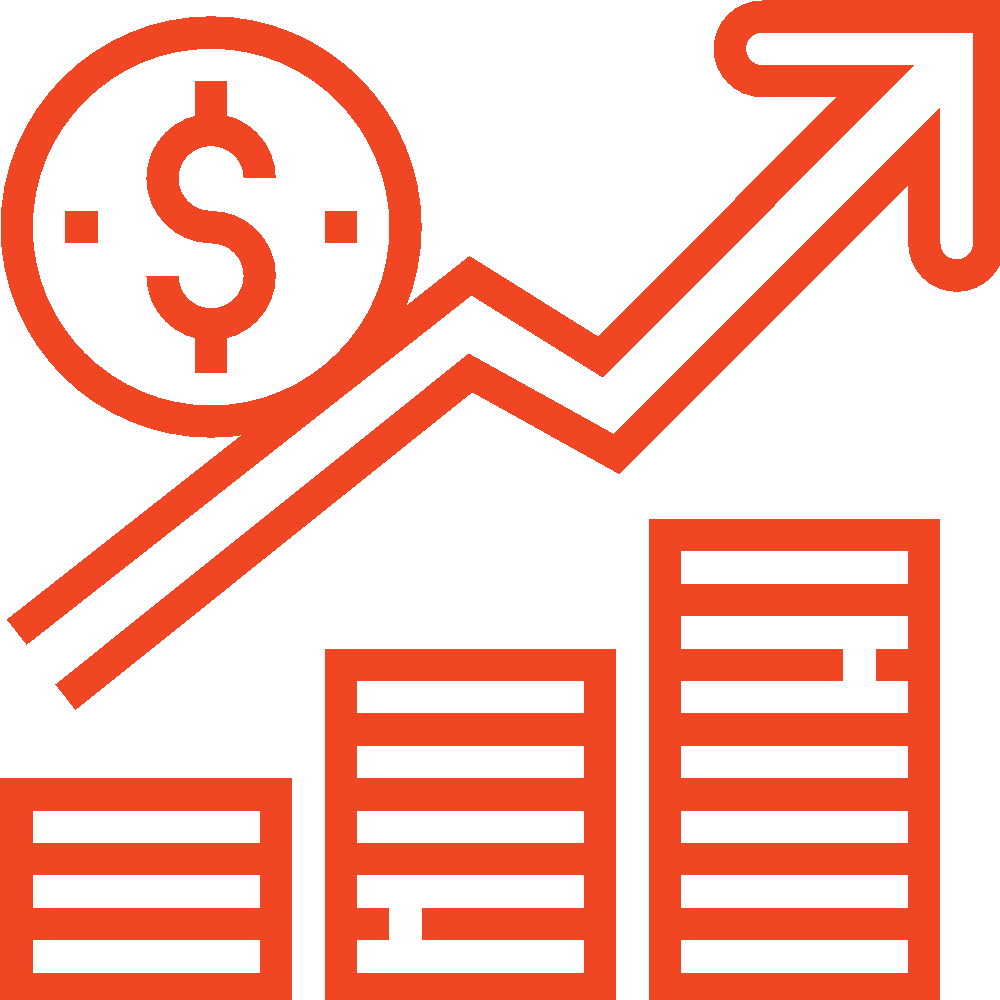 REFLEXIONEMOS
¿Qué activos, pasivos, ingresos y gastos encuentro en el negocio de la esquina?
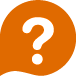 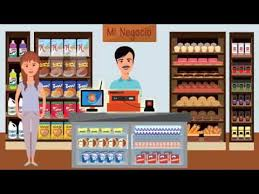 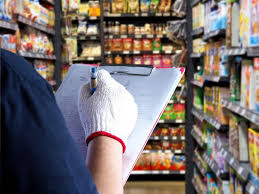 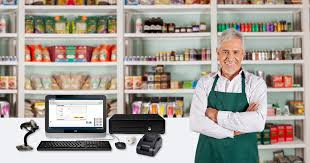 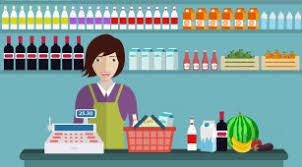 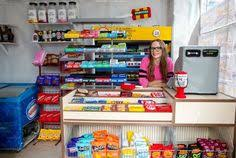 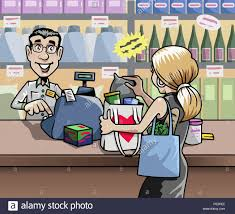 NIIF O IFRS NORMATIVA INTERNACIONAL SOBRE INFORMACIÓN FINANCIERA
Esta normativa está compuesta por una serie de principios contables y estándares técnicos establecidos por la IASB (International Accounting Standards Board), cuyo objetivo consiste en transparentar la información financiera de las empresas cualquiera sea el lugar donde estén ubicadas,  unificando los criterios y lenguaje en la información.
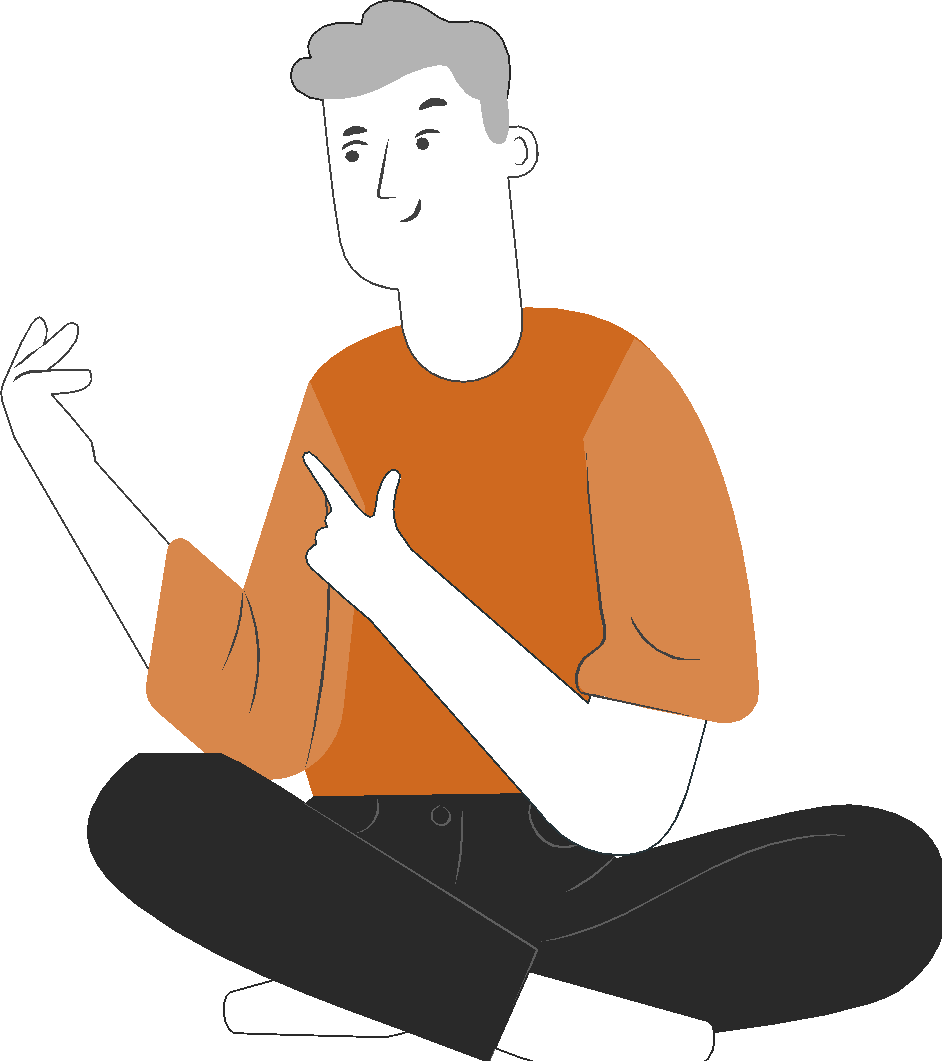 NIC 1
Las NIC corresponden a las anteriores normas internacionales que se mantienen vigentes bajo régimen NIIF y sus actualizaciones. 

La NIC 1 clasifica a los activos y pasivos en corrientes y no corrientes

La clasificación depende de la liquidez, es decir,  a los plazos en que estos se deben cobrar o pagar.
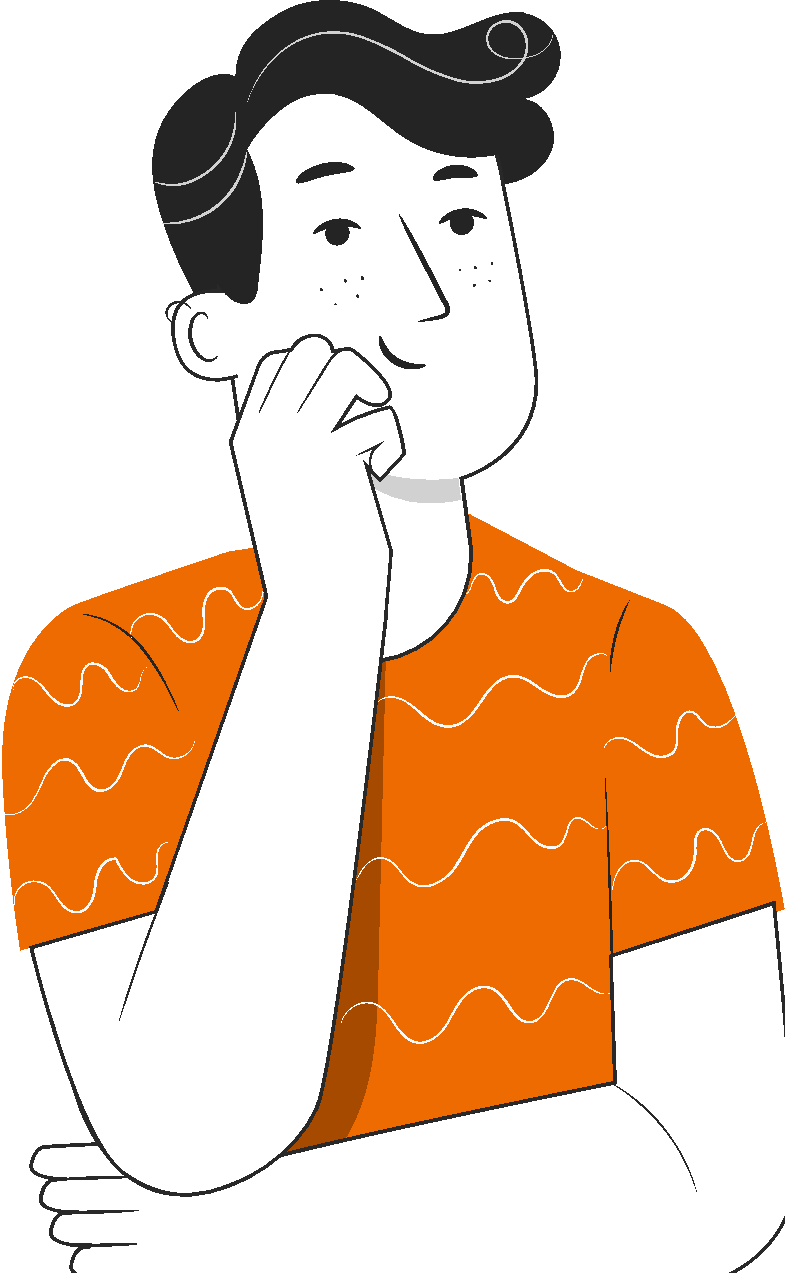 EJEMPLO DE CUENTAS CONTABLES Y SU CLASIFICACIÓN
1
REVISEMOS
¿CUÁNTO APRENDIMOS?
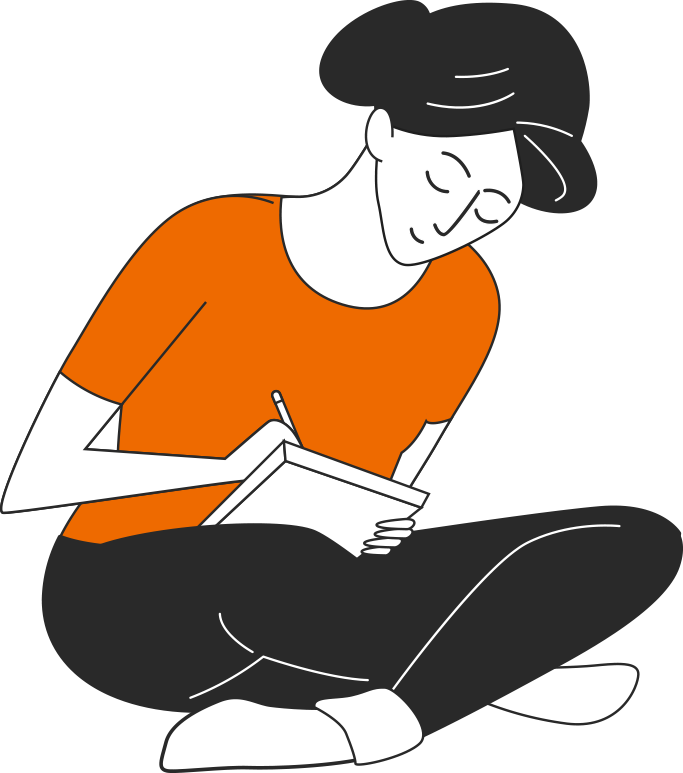 CLASIFICACIÓN DE CUENTAS

¡Ahora realizaremos una actividad que resume todo lo que hemos visto! ¡Atentos!
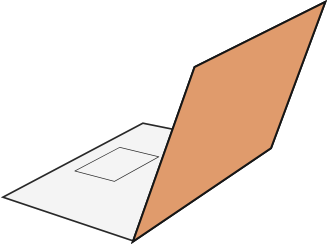 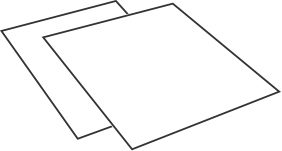 ANTES DE COMENZAR A TRABAJAR
TOMA LAS SIGUIENTES PRECAUCIONES
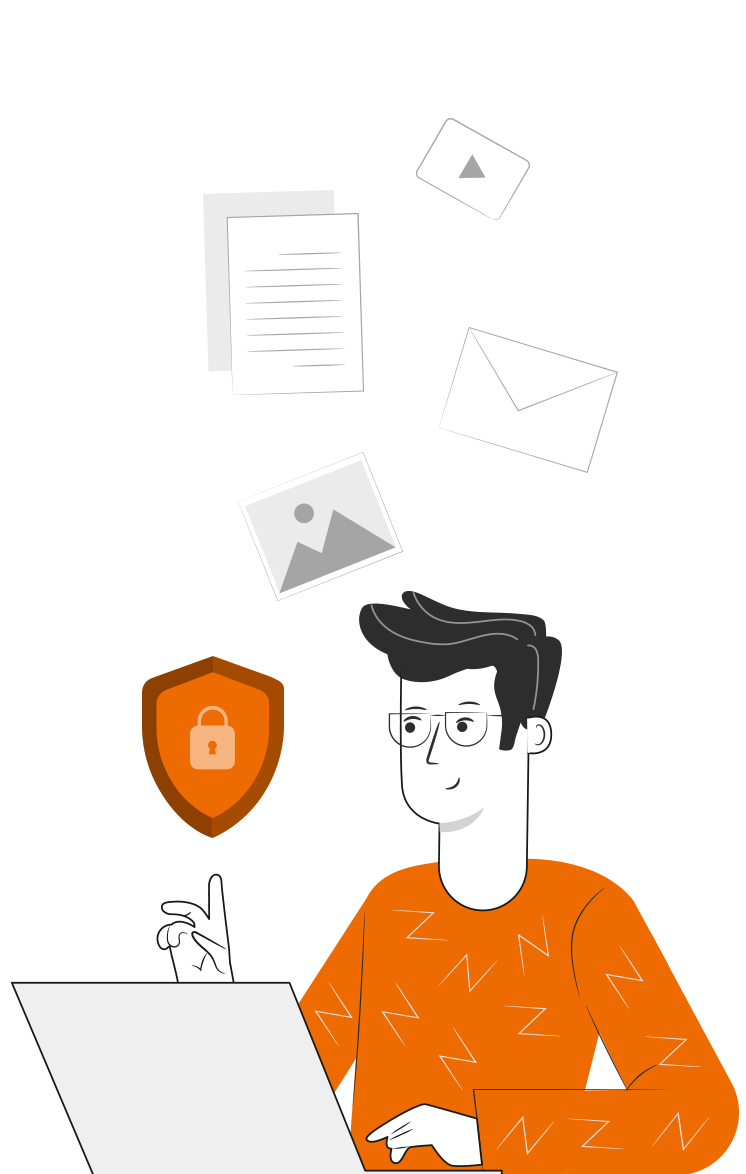 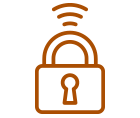 Cuida tus claves de acceso.
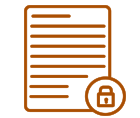 Resguarda la confidencialidad de la información.
Cuidado con los dispositivos externos,  asegura la información instalando antivirus.
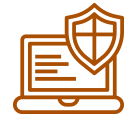 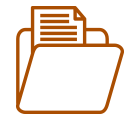 Se riguroso y ordenado con los antecedentes que manejas.
Realiza trabajo en equipo con respeto en tus opiniones, 
escucha a los demás.
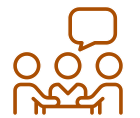 1
¡PRACTIQUEMOS!
ACTIVIDAD PRÁCTICA
CLASIFICACIÓN DE CUENTAS

Para realizar la siguiente actividad, utiliza el archivo
Actividad Práctica,  y sigue las instrucciones señaladas.
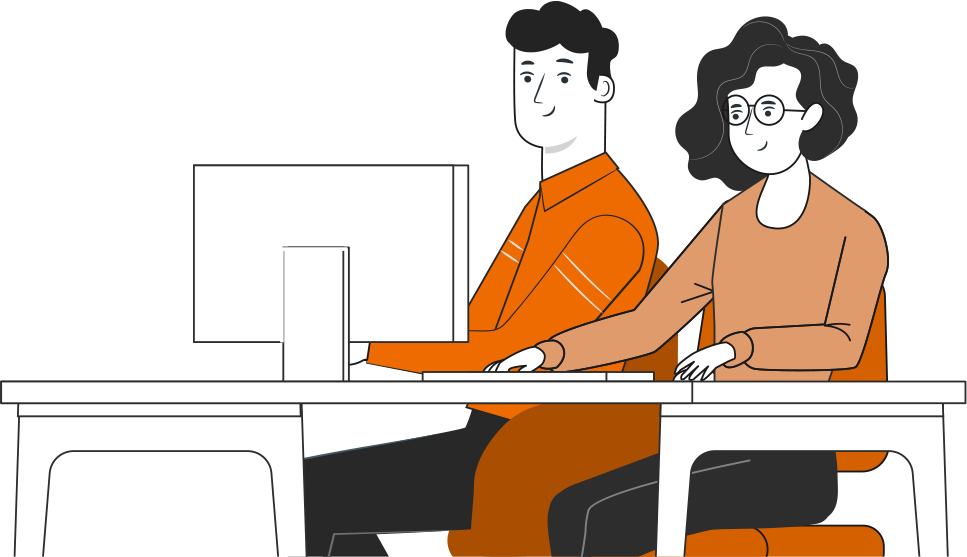 ° Medio | Presentación
ANTES DE TERMINAR:
TICKET DE SALIDA
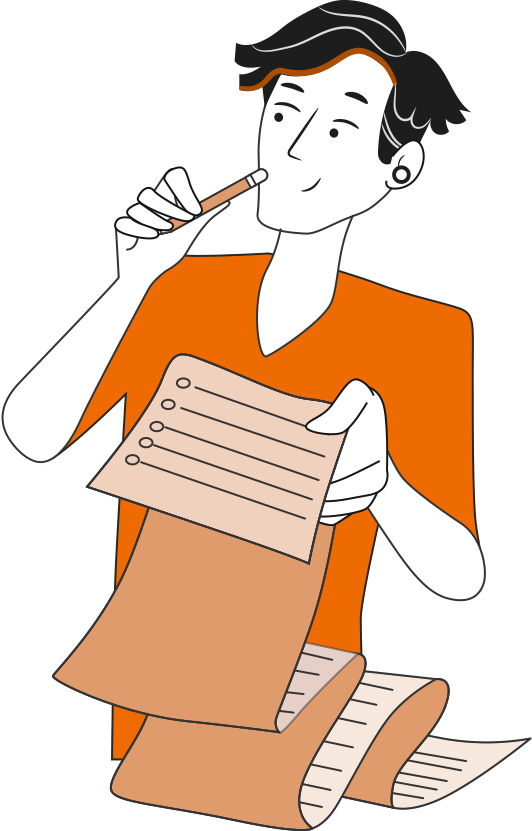 CLASIFICACIÓN DE CUENTAS

¡No olvides contestar la Autoevaluación y entregar el Ticket de Salida!

¡Hasta la próxima!
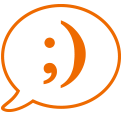